Quantitative Methods
Creswell, Creswell Chapter 8
Quantitative Methods
In this chapter, you will learn essential steps in quantitative methods for a research proposal.
Specific focus on survey and experimental designs.
These designs reflect postpositivist philosophical assumptions.
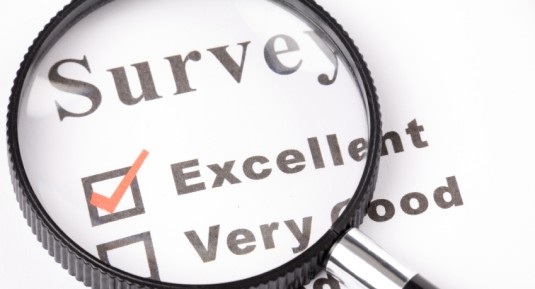 Defining Surveys and Experiments
Survey Design
Experimental Design
provides a quantitative description of trends, attitudes, and opinions, of a population, or tests for associations among variables of a population, by studying a sample of that population. 
answers three types of questions:
Descriptive questions.
Questions about the relationships between variables.
Questions about predictive relationships between variables over time.
systematically manipulates one or more variables in order to evaluate how this manipulation impacts an outcome of interest.
holds all other variables constant.
Both designs share a common goal of making inferences about the relationships among variables.
Components of a Survey Study Method Plan and an Experimental Study Method Plan
Survey Study Method
Experimental Study Method
The Survey Design
The Population and Sample
Instrumentation
Variables in the Study
Data Analysis
Interpreting Results and Writing a Discussion Section

Questions For Designing a Survey Study Plan (Creswell, page 148)
Participants
Variables
Instrumentation and Materials
Experimental Procedures
Procedure
Data Analysis
Interpreting results and writing a discussion section
The Survey DesignBegin by describing the reasoning for the design.
Identify the purpose for the survey research.

Explain why a survey method was chosen.

Indicate if the survey will be cross sectional, data collected at one point in time, or longitudinal, data collected over a period of time.

Specify the forms of data collection, and provide a rationale for why you chose that type of data collection.
Population and Sample (Survey Design) Participants (Experimental Design)
Population and Sample
Participants
Population – ID the population, size of population, and the means of identifying the individuals of the population.
Sampling design – ID if the sampling design is single stage or multi-stage, also called clustering.
Type of sampling – Explain the selection process of the participants.  Be sure to use a random sampling, where every participant has an equal part.
Stratification – means that specific characteristics are represented, such as male/female.
Sample size determination – This should be based on your analysis plans.
Power analysis – Requires three pieces of information:
r – an estimate size of correlation.
a – Type I error rate, a false positive effect.
B – beta value, a Type II error rate.
Describe the procedures for recruiting participants, and any selection process used.
Random assignment – a technique for placing participants into study conditions of a manipulated variable of interest.  True Experiment.
Power analysis – conduct and report for sample size determination.
At end – provide a formal experimental design statement that specifies the independent variables and their corresponding levels.
Pg. 162
Instrumentation (Survey Design)Instrumentation and Materials (Ex. Design)
Name the survey instrument
Validity of scores – three traditional forms of validity:
Content validity
Predictive or concurrent validity
Construct validity 
Reliability of Scores on the instrument – the consistency or repeatability of the instrument.
Sample items – Include samples, so that the participants can see what is being used.
Content of Instrument – let the participants know what is in the instrument.
Pilot testing – field testing.
Administering – How you actually administer the survey.
Discuss the materials used for the manipulated variable(s).
Potential for cover story – if the researcher does not want the participants to know what variables are being manipulated.
Debriefing Approach – to be used at the end of the experiment and to get all procedures and materials approved by the IRB.
Variables in the Study and Data Analysis (Survey)Variables and Data Analysis (Experimental Design)
Table 8.2 (Creswell, pg. 155)
With data analysis, report on what types of computer programs were used.
5 step process:
Report information about those participants who did and did not return the survey.
Discuss response biased, the effect of nonresponses on survey estimates.
Provide a descriptive analysis:  this should include the means, standard deviations, and range of scores for these variables.
“If the proposal contains an instrument with multi-item scales or a plan to develop scales, first evaluate whether it will be necessary to reverse-score items, and then how total scale scores will be calculated.” Creswell, pg. 157.
ID the statistical program for testing the inferential research questions or hypotheses.  These relate variables so that inferences can be drawn from the sample to a population.
Clearly ID the independent variables and how they will be manipulated, and the dependent variables.
Manipulation Check Measure – a measure of the intended manipulated variable of interest.
ID other variables to be measured.
Data Analysis – 
Report descriptive stats.-frequencies, means, and standard deviations.
Indicate inferential stat tests used to examine the hypothesis.
For single-subject research use line graphs.
Interpreting Results and Writing a Discussion Section (For Both)
Report how the results addressed the question or hypothesis.
Two forms of practical evidence of results should be reported.
The effect size – id’s the strength of the conclusions about group differences.
The confidence interval – a range of values that describes a level of uncertainty around and estimated observed score.
Draft a discussion section where your discuss the implications of the results in terms of how they are consistent with, refute, or extend previous related studies in the scientific literature.
Table 8.3
Address whether the hypostheses or questions were supported or refuted.
Consider whether the independent variable manipulation was effective.
Suggest why the results were significant.
Address whether the results might have been influenced by strengths or weaknesses of the approach.
Indicate the implications of the results.
Experimental Procedures and the actual Procedure
Identify the experimental design to be used.
Identify what is being compared in the experiment.
Provide a diagram or figure to illustrate the specific research design to be used.
Pre-experimental Designs
Quasi-experimental Designs
True Experimental Designs
Single-Subject Design
Pages 168-169
Describe the sequential step-by-step procedure for conducting the experiment.
Should clearly state:
Cover story 
The design being used
The manipulated variables
Outcome variables
Timeline of activities
Pages 172-173
Threats to Validity
Internal Validity Threats – these are experimental procedures, treatments, or experiences of the participants that threaten the researcher’s ability to draw correct inferences from the data about the population in an experiment.
Table 8.5
External Validity Threats – when incorrect inferences are drawn from the sample data to other persons, other settings, and past or future situations.
Table 8.6
Statistical Conclusion validity – arise when inaccurate inferences from the data are drawn because of inadequate statistical power or the violation of statistical assumptions.
Bottom of page 171 – tips to address validity issues.

https://www.surveymonkey.com/create/?sm=ZWL4MTh7OQJCTqrR_2BZMnSsH1CG_2B6IPTrkYPOADmr1tM_3D